Psychiatric Prescribing in College Health: Anxiety and Major Depressive Disorder
David E Newman MD
Director, Ithaca College Health Service
October 20, 2010
Major Depressive Disorder
Diagnosis
Initial Drug Selection & Principles of Treatment; the STAR*D Trial
Follow-up
What to do in event of an inadequate Response or No Response: Adding Agents, Switching, and Augmentation
Anxiety
Recognizing Anxiety Disorders and distinguishing them from conditions that require different treatment
Medication for anxiety – SSRI’s, benzodiazepines, other drugs
Treatment tips & when to refer
[Speaker Notes: Add evidence for SSRI effectiveness]
“In depression . . . faith in deliverance, in ultimate restoration, is absent. The pain is unrelenting, and what makes the condition intolerable is the foreknowledge that no remedy will come -- not in a day, an hour, a month, or a minute. . . . It is hopelessness even more than pain that crushes the soul.”
William Styron
[Speaker Notes: MDD affects 10%	Many diagnosed & managed in primary care]
In this sad world of ours, sorrow comes to all, and it often comes with bitter agony. Perfect relief is not possible, except with time. You cannot now believe that you will ever feel better. But this is not true. You are sure to be happy again. Knowing this, truly believing it, will make you less miserable now. I have had enough experience to make this statement.
In this sad world of ours, sorrow comes to all, and it often comes with bitter agony. Perfect relief is not possible, except with time. You cannot now believe that you will ever feel better. But this is not true. You are sure to be happy again. Knowing this, truly believing it, will make you less miserable now. I have had enough experience to make this statement.
Abraham Lincoln
[Speaker Notes: COMMENTS ON DIAGNOSIS BEFORE NEXT SLIDE: ANECDOTE – MENTAL STATUS EXAM]
Diagnosing MDD
DSM-IV Criteria for Major Depressive Episode: Five or more of the following during same 2-week period
Depressed mood most of day, nearly every day
Markedly diminished interest or pleasure in all or almost all activities, most of day & nearly every day
Significant weight loss or gain, or appetite change
Insomnia or hypersomnia nearly every day
Observable psychomotor agitation or retardation nearly every day
Fatigue or loss of energy nearly every day
Feelings of worthlessness or excessive guilt nearly every day
Diminished ability to think or concentrate; indecisiveness
Recurrent thoughts of death, suicidal ideation, plan, or attempt
[Speaker Notes: Representing a change in functioning, and at least one of first two]
Diagnosing MDD
DSM-IV Criteria for Major Depressive Episode: Five or more of the following during same 2-week period
Depressed mood most of day, nearly every day
Markedly diminished interest or pleasure in all or almost all activities, most of day & nearly every day
Significant weight loss or gain, or appetite change
Insomnia or hypersomnia nearly every day
Observable psychomotor agitation or retardation nearly every day
Fatigue or loss of energy nearly every day
Feelings of worthlessness or excessive guilt nearly every day
Diminished ability to think or concentrate; indecisiveness
Recurrent thoughts of death, suicidal ideation, plan, or attempt
[Speaker Notes: Representing a change in functioning, and at least one of first two]
Diagnosing MDD
DSM-IV Criteria for Major Depressive Episode: Five or more of the following during same 2-week period
Depressed mood most of day, nearly every day
Markedly diminished interest or pleasure in all or almost all activities, most of day & nearly every day
Significant weight loss or gain, or appetite change
Insomnia or hypersomnia nearly every day
Observable psychomotor agitation or retardation nearly every day
Fatigue or loss of energy nearly every day
Feelings of worthlessness or excessive guilt nearly every day
Diminished ability to think or concentrate; indecisiveness
Recurrent thoughts of death, suicidal ideation, plan, or attempt
[Speaker Notes: Representing a change in functioning, and at least one of first two]
Diagnosing MDD
DSM-IV Criteria for Major Depressive Episode: Five or more of the following during same 2-week period
Depressed mood most of day, nearly every day
Markedly diminished interest or pleasure in all or almost all activities, most of day & nearly every day
Significant weight loss or gain, or appetite change
Insomnia or hypersomnia nearly every day
Observable psychomotor agitation or retardation nearly every day
Fatigue or loss of energy nearly every day
Feelings of worthlessness or excessive guilt nearly every day
Diminished ability to think or concentrate; indecisiveness
Recurrent thoughts of death, suicidal ideation, plan, or attempt
[Speaker Notes: Representing a change in functioning, and at least one of first two]
Diagnosing MDD
DSM-IV Criteria for Major Depressive Episode: Five or more of the following during same 2-week period
Depressed mood most of day, nearly every day
Markedly diminished interest or pleasure in all or almost all activities, most of day & nearly every day
Significant weight loss or gain, or appetite change
Insomnia or hypersomnia nearly every day
Observable psychomotor agitation or retardation nearly every day
Fatigue or loss of energy nearly every day
Feelings of worthlessness or excessive guilt nearly every day
Diminished ability to think or concentrate; indecisiveness
Recurrent thoughts of death, suicidal ideation, plan, or attempt
[Speaker Notes: Representing a change in functioning, and at least one of first two]
Diagnosing MDD
DSM-IV Criteria for Major Depressive Episode: Five or more of the following during same 2-week period
Depressed mood most of day, nearly every day
Markedly diminished interest or pleasure in all or almost all activities, most of day & nearly every day
Significant weight loss or gain, or appetite change
Insomnia or hypersomnia nearly every day
Observable psychomotor agitation or retardation nearly every day
Fatigue or loss of energy nearly every day
Feelings of worthlessness or excessive guilt nearly every day
Diminished ability to think or concentrate; indecisiveness
Recurrent thoughts of death, suicidal ideation, plan, or attempt
[Speaker Notes: Representing a change in functioning, and at least one of first two]
Diagnosing MDD
DSM-IV Criteria for Major Depressive Episode: Five or more of the following during same 2-week period
Depressed mood most of day, nearly every day
Markedly diminished interest or pleasure in all or almost all activities, most of day & nearly every day
Significant weight loss or gain, or appetite change
Insomnia or hypersomnia nearly every day
Observable psychomotor agitation or retardation nearly every day
Fatigue or loss of energy nearly every day
Feelings of worthlessness or excessive guilt nearly every day
Diminished ability to think or concentrate; indecisiveness
Recurrent thoughts of death, suicidal ideation, plan, or attempt
[Speaker Notes: Representing a change in functioning, and at least one of first two]
Diagnosing MDD
DSM-IV Criteria for Major Depressive Episode: Five or more of the following during same 2-week period
Depressed mood most of day, nearly every day
Markedly diminished interest or pleasure in all or almost all activities, most of day & nearly every day
Significant weight loss or gain, or appetite change
Insomnia or hypersomnia nearly every day
Observable psychomotor agitation or retardation nearly every day
Fatigue or loss of energy nearly every day
Feelings of worthlessness or excessive guilt nearly every day
Diminished ability to think or concentrate; indecisiveness
Recurrent thoughts of death, suicidal ideation, plan, or attempt
[Speaker Notes: Representing a change in functioning, and at least one of first two]
Diagnosing MDD
DSM-IV Criteria for Major Depressive Episode: Five or more of the following during same 2-week period
Depressed mood most of day, nearly every day
Markedly diminished interest or pleasure in all or almost all activities, most of day & nearly every day
Significant weight loss or gain, or appetite change
Insomnia or hypersomnia nearly every day
Observable psychomotor agitation or retardation nearly every day
Fatigue or loss of energy nearly every day
Feelings of worthlessness or excessive guilt nearly every day
Diminished ability to think or concentrate; indecisiveness
Recurrent thoughts of death, suicidal ideation, plan, or attempt
[Speaker Notes: Representing a change in functioning, and at least one of first two]
Diagnosing MDD
DSM-IV Criteria for Major Depressive Episode: Five or more of the following during same 2-week period
Depressed mood most of day, nearly every day
Markedly diminished interest or pleasure in all or almost all activities, most of day & nearly every day
Significant weight loss or gain, or appetite change
Insomnia or hypersomnia nearly every day
Observable psychomotor agitation or retardation nearly every day
Fatigue or loss of energy nearly every day
Feelings of worthlessness or excessive guilt nearly every day
Diminished ability to think or concentrate; indecisiveness
Recurrent thoughts of death, suicidal ideation, plan, or attempt
[Speaker Notes: Representing a change in functioning, and at least one of first two]
Diagnosing MDD
Symptoms do not represent a Mixed Episode, i.e. Bipolar Spectrum disorder
Cause clinically significant distress or impairment in social, occupational or other important functioning
Symptoms are not due to a drug of abuse, medication, or medical illness
Not better accounted for by bereavement
Not to confuse distress with a diagnosis of MDD
Diagnosing MDD
At least one 45-minute interview
Family history, brief developmental history
Mental Status Exam
Appearance, comportment
Psychomotor activity
Speech
Mood
Affect
Thinking
Judgment & insight
Diagnosing MDD
At least one 45-minute interview
Family history, brief developmental history
Mental Status Exam
Appearance, comportment
Psychomotor activity
Speech
Mood
Affect
Thinking
Judgment & insight
Diagnosing MDD
At least one 45-minute interview -  special attention to suicidality, impulsivity, hypomania, somatic symptoms, early psychosis.
Family history, brief developmental history
Mental Status Exam
Appearance, comportment
Psychomotor activity
Speech
Mood
Affect
Thinking
Judgment & insight
Diagnosing MDD
At least one 45-minute interview
Family history, brief developmental history – special attention to FH Bipolar Disorder, suicide, psychosis; and childhood psychological/behavior/learning issues
Mental Status Exam
Appearance, comportment
Psychomotor activity
Speech
Mood
Affect
Thinking
Judgment & insight
Diagnosing MDD
At least one 45-minute interview
Family history, brief developmental history – special attention to FH Bipolar Disorder, suicide, psychosis; and childhood psychological/behavior/learning issues
Mental Status Exam
Appearance, comportment
Psychomotor activity
Speech
Mood
Affect
Thinking
Judgment & insight
Looking for
Evidence that it is Depression
Evidence that it is not bereavement, grief
Another medical condition, e.g. hypothyroidism
Related to a medication, e.g. contraceptives
Another psychiatric condition: Bipolar Disorder
Drug misuse/abuse
DSM-IV
DSM-IV Criteria for Major Depressive Episode: Five or more of the following during same 2-week period
Depressed mood most of day, nearly every day
Markedly diminished interest or pleasure in all or almost all activities, most of day & nearly every day
Significant weight loss or gain, or appetite change
Insomnia or hypersomnia nearly every day
Observable psychomotor agitation or retardation nearly every day
Fatigue or loss of energy nearly every day
Feelings of worthlessness or excessive guilt nearly every day
Diminished ability to think or concentrate; indecisiveness
Recurrent thoughts of death, suicidal ideation, plan, or attempt
[Speaker Notes: Representing a change in functioning, and at least one of first two]
Looking for
Evidence that it is Depression
Evidence that it is not bereavement, grief
Not another medical condition, e.g. hypothyroidism
Not related to a medication, e.g. contraceptives
Not another psychiatric condition: Bipolar Disorder
Drug misuse/abuse
Looking for
Evidence that it is Depression
Evidence that it is not bereavement, grief
Not another medical condition, e.g. hypothyroidism
Not related to a medication, e.g. contraceptives
Not another psychiatric condition: Bipolar Disorder
Drug misuse/abuse
Looking for
Evidence that it is Depression
Evidence that it is not bereavement, grief
Not another medical condition, e.g. hypothyroidism
Not related to a medication, e.g. contraceptives
Not another psychiatric condition: Bipolar Disorder
Drug misuse/abuse
Looking for
Evidence that it is Depression
Evidence that it is not bereavement, grief
Not another medical condition, e.g. hypothyroidism
Not related to a medication, e.g. contraceptives
Not another psychiatric condition: Bipolar Disorder
Drug misuse/abuse
Bipolar Disorder
Often presents during depressive episode
May present with depressive episode at younger age
3.4% lifetime prevalence; 9.3% in 18-24 y/o age group 1
10% - 15% of individuals presenting with symptoms of depression
Can worsen with SSRI treatment 2
1 Hirschfeld, Primary Care Companion Journal Clin Psychiatry 2002; 4(1)
2 Sachs et al, N Engl J Med 356: 1711, April 26, 2007
Bipolar Disorder
but
	You will do more good for more people by treating than by not treating, and even the experts aren’t always right.
Bipolar Disorder
Family history
Diminished need for sleep
Distractibility
Injudicious behavior*
Expansive mood
Flight of ideas
Hyperactivity, talkativeness
Nastiness
Looking for
Evidence that it is Depression
Evidence that it is not bereavement, grief
Another medical condition, e.g. thyroid
Related to a medication, e.g. contraceptives
Another psychiatric condition: Bipolar Disorder
Drug misuse/abuse
Consider psychiatric referral for
Active suicidality
Bipolar Disorder
Previous suicide attempts, especially high-lethality, recent
Psychosis
Significant substance abuse
Consider psychiatric referral for
Active suicidality
Bipolar Disorder
Previous suicide attempts, especially high-lethality, recent
Psychosis
Significant substance abuse
Consider psychiatric referral for
Active suicidality
Bipolar Disorder
Previous suicide attempts, especially high-lethality, recent
Psychosis
Significant substance abuse
Consider psychiatric referral for
Active suicidality
Bipolar Disorder
Previous suicide attempts, especially high-lethality, recent
Psychosis
Significant substance abuse
Consider psychiatric referral for
Active suicidality
Bipolar Disorder
Previous suicide attempts, especially high-lethality, recent
Psychosis
Significant substance abuse
Consider psychiatric referral for
Active suicidality
Bipolar Disorder
Previous suicide attempts, especially high-lethality, recent
Psychosis
Significant substance abuse
(Other demographic features that increase risk)
So, referral not necessary at this time. How do I decide which medication to prescribe?
So, referral not necessary at this time. How do I decide which medication to prescribe?Consider psychotherapy
So, referral not necessary at this time. How do I decide which medication to prescribe?Consider psychotherapyAlways consider psychotherapy.
Could the young but realize how soon they will become mere walking bundles of habits, they would give more heed to their conduct while in the plastic state. We are spinning our own fates, good or evil, and never to be undone.
William James
So, referral not necessary at this time. How do I decide which medication to prescribe?Consider psychotherapy		Do nothing,
So, referral not necessary at this time. How do I decide which medication to prescribe?Consider psychotherapy		Do nothing, pharmacologic .
So, referral not necessary at this time. How do I decide which medication to prescribe?Consider psychotherapy		Do nothing, pharmacologic .		Wait.
So, referral not necessary at this time. How do I decide which medication to prescribe?Consider psychotherapy		Do nothing, pharmacologic .		Prescribe exercise, sleep 			hygiene, social contact, a 			good diet
So, referral not necessary at this time. How do I decide which medication to prescribe?Consider psychotherapy		Do nothing, pharmacologic .		Prescribe exercise, sleep 			hygiene, social contact, a 			good diet		Prescribe an SSRI
Q: Which SSRI?
Q: Which SSRI?A: Probably any SSRI.
the particular drug or drugs
used are not as important as following a rational
plan: giving antidepressant medications in adequate
doses, monitoring the patient’s symptoms
and side effects and adjusting the regimen
accordingly, and switching drugs or adding new
drugs to the regimen only after an adequate trial. 

	APA Practice Guideline for the Treatment of Patients With Major Depressive Disorder, Third Edition, 2010
The American College of Physicians recommends that when clinicians choose pharmacologic therapy to treat patients with acute major depression, they select second-generation antidepressants on the basis of adverse effect profiles, cost, and patient preferences (Grade: strong recommendation; moderate-quality evidence). 
Ann Intern Med. 2008;149:725-733.
Choose according to
Your familiarity with the medication
Side-effects
Cost
Discuss treatment expectations
Discuss how to detect response & remission
Discuss treatment duration
Discuss side-effects
Discuss worsening
Discuss drinking & other drug use
Start at the starting dose
Follow-up in 2-3 weeks to reevaluate
Push dosage to either remission, response, side-effects, or “maximum”
Discuss treatment expectations
Discuss how to detect response & remission
Discuss treatment duration
Discuss side-effects
Discuss worsening
Discuss drinking & other drug use
Start at the starting dose
Follow-up in 2-3 weeks to reevaluate
Push dosage to either remission, response, side-effects, or “maximum”
Discuss treatment expectations
Discuss how to detect response & remission
Discuss treatment duration
Discuss side-effects
Discuss worsening
Discuss drinking & other drug use
Start at the starting dose
Follow-up in 2-3 weeks to reevaluate
Push dosage to either remission, response, side-effects, or “maximum”
Discuss treatment expectations
Discuss how to detect response & remission
Discuss treatment duration
Discuss side-effects
Discuss worsening
Discuss drinking & other drug use
Start at the starting dose
Follow-up in 2-3 weeks to reevaluate
Push dosage to either remission, response, side-effects, or “maximum”
Early-onset + short duration
Early-onset + long duration
Later onset
Early-onset + short duration
Dizziness, sweating, HA, tremor
Early-onset + long duration
Later onset
Early-onset + short duration
Early-onset + long duration
Sexual side-effects
Later onset
Early-onset + short duration
Early-onset + long duration
Later onset
Weight gain
Metabolic disturbances
Discuss treatment expectations
Discuss how to detect response & remission
Discuss treatment duration
Discuss side-effects
Discuss worsening
Discuss drinking & other drug use
Start at the starting dose
Follow-up in 2-3 weeks to reevaluate
Push dosage to either remission, response, side-effects, or “maximum”
Discuss treatment expectations
Discuss how to detect response & remission
Discuss treatment duration
Discuss side-effects
Discuss worsening
Discuss drinking & other drug use
Start at the starting dose
Follow-up in 2-3 weeks to reevaluate
Push dosage to either remission, response, side-effects, or “maximum”
Discuss treatment expectations
Discuss how to detect response & remission
Discuss treatment duration
Discuss side-effects
Discuss worsening
Discuss drinking & other drug use
Start at the starting dose
Follow-up in 2-3 weeks to reevaluate
Push dosage to either remission, response, side-effects, or “maximum”
Discuss treatment expectations
Discuss how to detect response & remission
Discuss treatment duration
Discuss side-effects
Discuss worsening
Discuss drinking & other drug use
Start at the starting dose
Follow-up in 2-3 weeks to reevaluate
Push dosage to either remission, response, side-effects, or “maximum”
The American College of Physicians recommends that clinicians assess patient status, therapeutic response,
and adverse effects of antidepressant therapy on a regular basis beginning within 1 to 2 weeks of initiation of therapy (Grade: strong recommendation; moderate-quality evidence). 
Ann Intern Med. 2008;149:725-733
Discuss treatment expectations
Discuss how to detect response & remission
Discuss treatment duration
Discuss side-effects
Discuss worsening
Discuss drinking & other drug use
Start at the starting dose
Follow-up in 2-3 weeks to reevaluate – response, worsening, side-effects, suicidality, correct diagnosis?
Push dosage to either remission, response, side-effects, or “maximum”
Discuss treatment expectations
Discuss how to detect response & remission
Discuss treatment duration
Discuss side-effects
Discuss worsening
Discuss drinking & other drug use
Start at the starting dose
Follow-up in 2-3 weeks to reevaluate
Push dosage to either remission, response, side-effects, or “maximum”
Discuss treatment expectations
Discuss how to detect response & remission
Discuss treatment duration
Discuss side-effects
Discuss worsening
Discuss drinking & other drug use
Start at the starting dose
Follow-up in 2-3 weeks to reevaluate
Push dosage to either remission, response, side-effects, or “maximum” 
Side-effects – consider treating
How long a trial?
How long a trial?
It depends on whether there is improvement, i.e. a response
How long a trial?
It depends on whether there is improvement, i.e. a response
Probably pointless to continue any treatment that isn’t working beyond four weeks (assuming adequate dosing)
How long a trial?
It depends on whether there is improvement, i.e. a response
Probably pointless to continue any treatment that isn’t working beyond four weeks (assuming adequate dosing)
Remission may, and often does, take 8 weeks or longer
In summary-
Diagnosis
Keep it simple
Dose adequately
Strive for remission
Follow appropriately, reevaluate everything
Remember psychotherapy
[Speaker Notes: WHAT IF NOTHING HAPPENS? NO TREATMENT SHOULD CONTINUE IF NO RESPONSE WITHIN ONE MONTH (2010 APA Practice Guidelines).]
What if it doesn’t work?
The STAR*D Trialhttp://www.edc.pitt.edu/stard/public/ and multiple journals
14 university-based programs overseeing 23 outpatient psychiatry and 18 primary care clinics
Broad, inclusive entry criteria for patients experiencing acute depressive episode
Measurement-based treatment
Sequenced levels of treatment
Endpoint at each level was remission
[Speaker Notes: the overall objective of STAR*D was to develop and evaluate feasible treatment strategies to improve clinical outcomes for real-world patients with treatmentresistant
depression, who were identified prospectively from a pool of patients in a current major depressive episode. Specifically, STAR*D aimed to determine prospectively which of several treatments is the most effective “next step” for patients who do not reach remission with an initial or subsequent treatment or who cannot tolerate the treatment]
The STAR*D Trialhttp://www.edc.pitt.edu/stard/public/ and multiple journals
14 university-based programs overseeing 23 outpatient psychiatry and 18 primary care clinics
Broad, inclusive entry criteria for patients experiencing acute depressive episode
Measurement-based treatment
Sequenced levels of treatment
Endpoint at each level was remission
[Speaker Notes: the overall objective of STAR*D was to develop and evaluate feasible treatment strategies to improve clinical outcomes for real-world patients with treatmentresistant
depression, who were identified prospectively from a pool of patients in a current major depressive episode. Specifically, STAR*D aimed to determine prospectively which of several treatments is the most effective “next step” for patients who do not reach remission with an initial or subsequent treatment or who cannot tolerate the treatment]
The STAR*D Trialhttp://www.edc.pitt.edu/stard/public/ and multiple journals
14 university-based programs overseeing 23 outpatient psychiatry and 18 primary care clinics
Broad, inclusive entry criteria for patients experiencing acute depressive episode
Measurement-based treatment
Sequenced levels of treatment
Endpoint at each level was remission
[Speaker Notes: the overall objective of STAR*D was to develop and evaluate feasible treatment strategies to improve clinical outcomes for real-world patients with treatmentresistant
depression, who were identified prospectively from a pool of patients in a current major depressive episode. Specifically, STAR*D aimed to determine prospectively which of several treatments is the most effective “next step” for patients who do not reach remission with an initial or subsequent treatment or who cannot tolerate the treatment]
The STAR*D Trialhttp://www.edc.pitt.edu/stard/public/ and multiple journals
14 university-based programs overseeing 23 outpatient psychiatry and 18 primary care clinics
Broad, inclusive entry criteria for patients experiencing acute depressive episode
Measurement-based treatment
Sequenced levels of treatment
Endpoint at each level was remission
[Speaker Notes: the overall objective of STAR*D was to develop and evaluate feasible treatment strategies to improve clinical outcomes for real-world patients with treatmentresistant
depression, who were identified prospectively from a pool of patients in a current major depressive episode. Specifically, STAR*D aimed to determine prospectively which of several treatments is the most effective “next step” for patients who do not reach remission with an initial or subsequent treatment or who cannot tolerate the treatment]
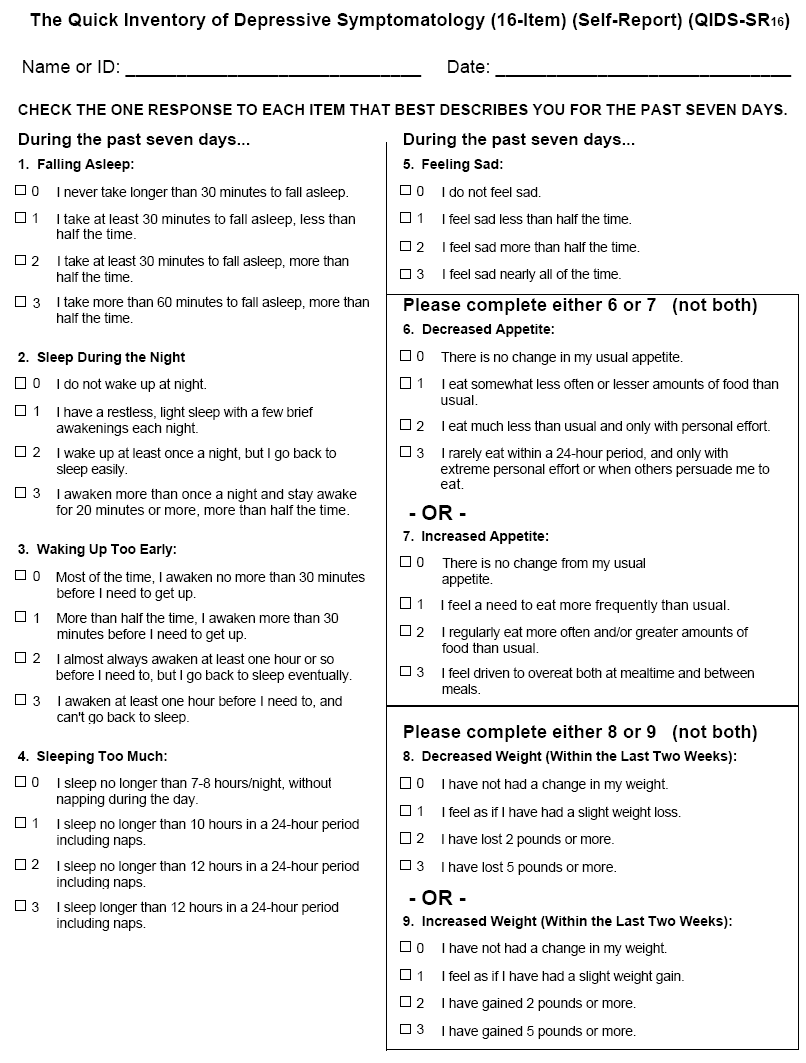 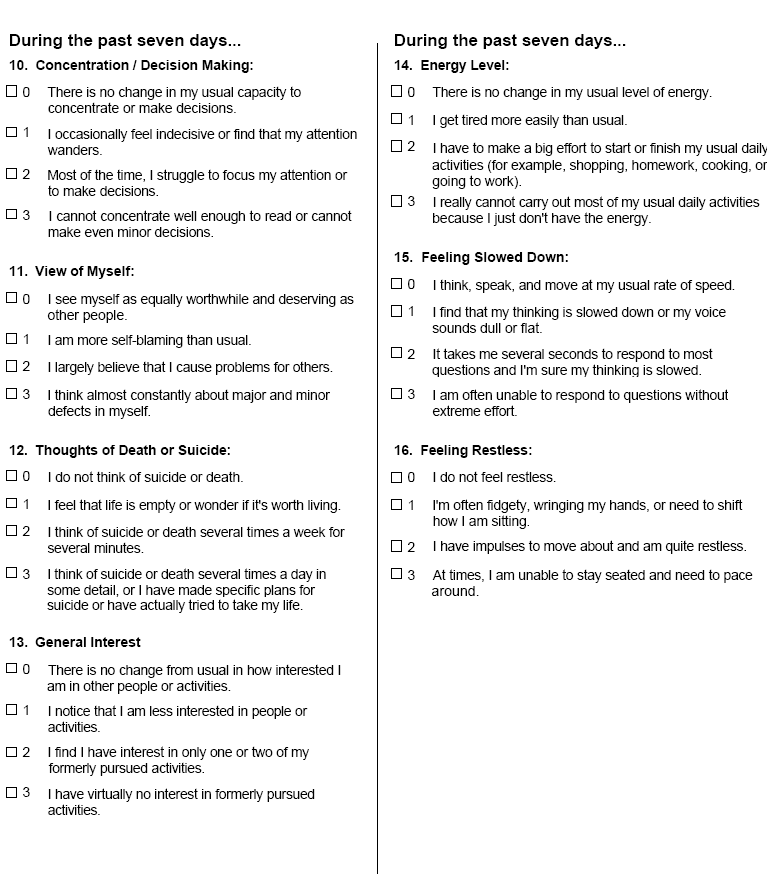 The STAR*D Trialhttp://www.edc.pitt.edu/stard/public/ and multiple journals
14 university-based programs overseeing 23 outpatient psychiatry and 18 primary care clinics
Broad, inclusive entry criteria for patients experiencing acute depressive episode
Measurement-based treatment
Sequenced levels of treatment
Endpoint at each level was remission
[Speaker Notes: the overall objective of STAR*D was to develop and evaluate feasible treatment strategies to improve clinical outcomes for real-world patients with treatmentresistant
depression, who were identified prospectively from a pool of patients in a current major depressive episode. Specifically, STAR*D aimed to determine prospectively which of several treatments is the most effective “next step” for patients who do not reach remission with an initial or subsequent treatment or who cannot tolerate the treatment]
The STAR*D Trialhttp://www.edc.pitt.edu/stard/public/ and multiple journals
14 university-based programs overseeing 23 outpatient psychiatry and 18 primary care clinics
Broad, inclusive entry criteria for patients experiencing acute depressive episode
Measurement-based treatment
Sequenced levels of treatment
Endpoint at each level was remission
[Speaker Notes: the overall objective of STAR*D was to develop and evaluate feasible treatment strategies to improve clinical outcomes for real-world patients with treatmentresistant
depression, who were identified prospectively from a pool of patients in a current major depressive episode. Specifically, STAR*D aimed to determine prospectively which of several treatments is the most effective “next step” for patients who do not reach remission with an initial or subsequent treatment or who cannot tolerate the treatment]
The STAR*D Trial
Level 1: Citalopram 20-60 mg/day
[Speaker Notes: the overall objective of STAR*D was to develop and evaluate feasible treatment strategies to improve clinical outcomes for real-world patients with treatmentresistant
depression, who were identified prospectively from a pool of patients in a current major depressive episode. Specifically, STAR*D aimed to determine prospectively which of several treatments is the most effective “next step” for patients who do not reach remission with an initial or subsequent treatment or who cannot tolerate the treatment]
The STAR*D Trial
Level 1: Citalopram – 30% remission rate
[Speaker Notes: the overall objective of STAR*D was to develop and evaluate feasible treatment strategies to improve clinical outcomes for real-world patients with treatmentresistant
depression, who were identified prospectively from a pool of patients in a current major depressive episode. Specifically, STAR*D aimed to determine prospectively which of several treatments is the most effective “next step” for patients who do not reach remission with an initial or subsequent treatment or who cannot tolerate the treatment]
The STAR*D Trial
Level 1: Citalopram – 30% remission rate
	Remaining 70% advanced to Level 2:
[Speaker Notes: the overall objective of STAR*D was to develop and evaluate feasible treatment strategies to improve clinical outcomes for real-world patients with treatmentresistant
depression, who were identified prospectively from a pool of patients in a current major depressive episode. Specifically, STAR*D aimed to determine prospectively which of several treatments is the most effective “next step” for patients who do not reach remission with an initial or subsequent treatment or who cannot tolerate the treatment]
The STAR*D Trial
Level 1: Citalopram – 30% remission rate
	Remaining 70% advanced to Level 2:
	Either switch to Wellbutrin SR, Effexor XR, sertraline, or CT
or
	Augment with Wellbutrin, Buspar or CT
[Speaker Notes: the overall objective of STAR*D was to develop and evaluate feasible treatment strategies to improve clinical outcomes for real-world patients with treatmentresistant
depression, who were identified prospectively from a pool of patients in a current major depressive episode. Specifically, STAR*D aimed to determine prospectively which of several treatments is the most effective “next step” for patients who do not reach remission with an initial or subsequent treatment or who cannot tolerate the treatment]
The STAR*D Trial
Level 1: Citalopram – 30% remission rate
	Remaining 70% advanced to Level 2:
	Either switch to Wellbutrin SR, Effexor XR, sertraline, or CT
or
	Augment with Wellbutrin, Buspar or CT
	-Additional 30% (of 70%) remission
[Speaker Notes: the overall objective of STAR*D was to develop and evaluate feasible treatment strategies to improve clinical outcomes for real-world patients with treatmentresistant
depression, who were identified prospectively from a pool of patients in a current major depressive episode. Specifically, STAR*D aimed to determine prospectively which of several treatments is the most effective “next step” for patients who do not reach remission with an initial or subsequent treatment or who cannot tolerate the treatment]
The STAR*D Trial
Remaining 50% advanced to Level 3
Either switch to mirtazapine or nortriptyline
or
	Augment with lithium or T3
[Speaker Notes: the overall objective of STAR*D was to develop and evaluate feasible treatment strategies to improve clinical outcomes for real-world patients with treatmentresistant
depression, who were identified prospectively from a pool of patients in a current major depressive episode. Specifically, STAR*D aimed to determine prospectively which of several treatments is the most effective “next step” for patients who do not reach remission with an initial or subsequent treatment or who cannot tolerate the treatment]
The STAR*D Trial
Remaining 50% advanced to Level 3
Either switch to mirtazapine or nortriptyline
or
	augment with lithium or T3
	 – another 13% to 25%
[Speaker Notes: the overall objective of STAR*D was to develop and evaluate feasible treatment strategies to improve clinical outcomes for real-world patients with treatmentresistant
depression, who were identified prospectively from a pool of patients in a current major depressive episode. Specifically, STAR*D aimed to determine prospectively which of several treatments is the most effective “next step” for patients who do not reach remission with an initial or subsequent treatment or who cannot tolerate the treatment]
The STAR*D Trial
Level 4: Randomization to either tranylcipromine (an MAOI) or mirtazapine (Remeron®) plus venlafaxine
[Speaker Notes: the overall objective of STAR*D was to develop and evaluate feasible treatment strategies to improve clinical outcomes for real-world patients with treatmentresistant
depression, who were identified prospectively from a pool of patients in a current major depressive episode. Specifically, STAR*D aimed to determine prospectively which of several treatments is the most effective “next step” for patients who do not reach remission with an initial or subsequent treatment or who cannot tolerate the treatment]
The STAR*D Trial
Once response occurs, a longer trial at an aggressive dose may be needed to achieve remission
[Speaker Notes: the overall objective of STAR*D was to develop and evaluate feasible treatment strategies to improve clinical outcomes for real-world patients with treatmentresistant
depression, who were identified prospectively from a pool of patients in a current major depressive episode. Specifically, STAR*D aimed to determine prospectively which of several treatments is the most effective “next step” for patients who do not reach remission with an initial or subsequent treatment or who cannot tolerate the treatment]
The STAR*D Trial
Once response occurs, a longer trial at an aggressive dose may be needed to achieve remission
When initial treatment fails, the chance of remission diminishes somewhat but is still substantial. The odds in favor of remission are then roughly equal whether you augment, switch to another SSRI, or switch to a non-SSRI or CT.
[Speaker Notes: the overall objective of STAR*D was to develop and evaluate feasible treatment strategies to improve clinical outcomes for real-world patients with treatmentresistant
depression, who were identified prospectively from a pool of patients in a current major depressive episode. Specifically, STAR*D aimed to determine prospectively which of several treatments is the most effective “next step” for patients who do not reach remission with an initial or subsequent treatment or who cannot tolerate the treatment]
The STAR*D Trial
Cumulative remission rates:
Level 1 treatment – 33%
Level 2 treatment – 57%
Level 3 treatment – 63%
Level 4 treatment -  67%
In 12-month follow up, those who failed to achieve remission or did so at higher levels of treatment experienced higher relapse rates.
[Speaker Notes: the overall objective of STAR*D was to develop and evaluate feasible treatment strategies to improve clinical outcomes for real-world patients with treatmentresistant
depression, who were identified prospectively from a pool of patients in a current major depressive episode. Specifically, STAR*D aimed to determine prospectively which of several treatments is the most effective “next step” for patients who do not reach remission with an initial or subsequent treatment or who cannot tolerate the treatment]
The STAR*D Trial
Once response occurs, a longer trial at an aggressive dose may be needed to achieve remission
When initial treatment fails, the chance of remission diminishes but is still substantial. The odds in favor of remission are then roughly equal whether you augment, switch to another SSRI, or switch to a non-SSRI or CT.
Individuals respond to different molecules
[Speaker Notes: the overall objective of STAR*D was to develop and evaluate feasible treatment strategies to improve clinical outcomes for real-world patients with treatmentresistant
depression, who were identified prospectively from a pool of patients in a current major depressive episode. Specifically, STAR*D aimed to determine prospectively which of several treatments is the most effective “next step” for patients who do not reach remission with an initial or subsequent treatment or who cannot tolerate the treatment]
There is very little difference between one person and another, but, what little there is, is very important.
William James
Augmentation
Bupropion
Buspirone
Psychotherapy
Lithium
T3
Pindolol
TCA’s
Anticonvulsants
Others: stimulants, antipsychotics
Augmentation
Addition of other modalities or pharmacologic agents to enhance effect of the primary treatment
Augmentation
Addition of other modalities or pharmacologic agents to enhance effect of the primary treatment 
Presumes that there is an effect to augment
Augmentation
Bupropion
Buspirone
Psychotherapy
Lithium
T3
Pindolol
TCA’s
Anticonvulsants
Others: stimulants, antipsychotics
Augmentation
Bupropion
Buspirone
Psychotherapy
Lithium
T3
Pindolol
TCA’s
Anticonvulsants
Others: stimulants, antipsychotics
Augmentation
Bupropion – adds noradrenergic stimulation; consider in setting of hypersomnolence, fatigue, lassitude; start at 100 – 150 bid. Also can counteract SSRI sexual side-effects; May increase anxiety
Buspirone
Psychotherapy
Lithium
T3
Pindolol
TCA’s
Anticonvulsants
Others: stimulants, antipsychotics
Augmentation
Bupropion
Buspirone
Psychotherapy
Lithium
T3
Pindolol
TCA’s
Anticonvulsants
Others: stimulants, antipsychotics
Augmentation
Bupropion
Buspirone – harmless enough; mild dopamine agonist; consider in setting of anxiety, and can counteract SSRI sexual side-effects; 7.5 mg bid
Psychotherapy
Lithium
T3
Pindolol
TCA’s
Anticonvulsants
Others: stimulants, antipsychotics
Augmentation
Bupropion
Buspirone
Psychotherapy
Lithium
T3
Pindolol
TCA’s
Anticonvulsants
Others: stimulants, antipsychotics
Augmentation
Bupropion
Buspirone
Psychotherapy – Always consider psychotherapy
Lithium
T3
Pindolol
TCA’s
Anticonvulsants
Others: stimulants, antipsychotics
Augmentation
Bupropion
Buspirone
Psychotherapy
Lithium
T3
Pindolol
TCA’s
Anticonvulsants
Others: stimulants, antipsychotics
Augmentation
Bupropion
Buspirone
Psychotherapy
Lithium – 150 bid; adverse effects
T3
Pindolol
TCA’s
Anticonvulsants
Others: stimulants, antipsychotics
Augmentation
Bupropion
Buspirone
Psychotherapy
Lithium
T3
Pindolol
TCA’s
Anticonvulsants
Others: stimulants, antipsychotics
Augmentation
Bupropion
Buspirone
Psychotherapy
Lithium
T3 – 12.5-25 mcg/day
Pindolol
TCA’s
Anticonvulsants
Others: stimulants, antipsychotics
Augmentation
Bupropion
Buspirone
Psychotherapy
Lithium
T3 – 12.5-25 mcg/day
Pindolol
TCA’s
Anticonvulsants
Others: stimulants, antipsychotics
I recommend against using atypical antipsychotics as augmenting agents. There is no evidence that they are superior to lithium, T3, or any other augmenting strategy, and they are expensive and potentially more harmful.
Early in life, I was visited by the bluebird of anxiety
Woody Allen
Every faculty and virtue I possess can be used as an instrument with which to worry myself
Mark Rutherford
Generalized Anxiety Disorder, Panic Disorder
Confused with other diagnoses requiring different treatment, i.e. Bipolar Disorder, ADHD, substance misuse. Meticulous history essential
First-line treatments are psychotherapy and SSRI’s
Other medications
[Speaker Notes: Add evidence for SSRI effectiveness]
Generalized Anxiety Disorder, Panic Disorder
Confused with other diagnoses requiring different treatment, i.e. Bipolar Disorder, ADHD, substance misuse. Meticulous history essential
First-line treatments are psychotherapy and SSRI’s
Other medications
[Speaker Notes: Add evidence for SSRI effectiveness]
Bipolar Disorder
Family history
Depression
Injudicious behavior
Decreased need for sleep
Nastiness
Expansive mood
Hyperactivity & talkativeness
[Speaker Notes: Add evidence for SSRI effectiveness]
ADHD/ADD
Family history
Evidence of childhood onset*
Euthymia*
Distractibility
Absentmindedness
Driving record
[Speaker Notes: Add evidence for SSRI effectiveness]
Consider referral
Anxiety with severe somatic symptoms, i.e. psychomotor agitation, insomnia, especially if combined with depressed mood
Suspected Bipolar Disorder
Comorbid substance misuse, complex self-medication
[Speaker Notes: Add evidence for SSRI effectiveness]
Generalized Anxiety Disorder, Panic Disorder
Confused with other diagnoses requiring different treatment, i.e. Bipolar Disorder, ADHD, substance misuse. Meticulous history essential
First-line treatments are psychotherapy and SSRI’s
Other medications
[Speaker Notes: Add evidence for SSRI effectiveness]
SSRI dosing generally in higher range
Complete remission unusual
Remember psychotherapy
Primum non nocere – caution with benzodiazepines
SSRI dosing generally in higher range
Complete remission unusual
Remember psychotherapy
Primum non nocere – caution with benzodiazepines
SSRI dosing generally in higher range
Complete remission unusual
Remember psychotherapy
Primum non nocere – caution with benzodiazepines
Generalized Anxiety Disorder, Panic Disorder
Confused with other diagnoses requiring different treatment, i.e. Bipolar Disorder, ADHD, substance misuse. Meticulous history essential
First-line treatments are psychotherapy and SSRI’s
Other medications
[Speaker Notes: Add evidence for SSRI effectiveness]
Beta blockers
Gabapentin (Neurontin®)
Hydroxyzine
Buspirone (Buspar®)
Nothing
Beta blockers
Gabapentin (Neurontin®)
Hydroxyzine
Buspirone (Buspar®)
Nothing
Beta blockers – caution with RAD, Reynaud’s
Gabapentin (Neurontin®)
Hydroxyzine
Buspirone (Buspar®)
Nothing
Beta blockers
Gabapentin (Neurontin®)
Hydroxyzine
Buspirone (Buspar®)
Nothing
Beta blockers
Gabapentin (Neurontin®)
Hydroxyzine
Buspirone (Buspar®)
Nothing
Beta blockers
Gabapentin (Neurontin®)
Hydroxyzine
Buspirone (Buspar®)
Nothing
Beta blockers
Gabapentin (Neurontin®)
Hydroxyzine
Buspirone (Buspar®)
Nothing (other than psychotherapy)
Love cures people - both the ones who give it and the ones who receive it. 
Karl A Menninger
Love cures people - both the ones who give it and the ones who receive it. 
Karl A Menninger


Questions?